《幼儿心理学》（第三版）
第七章   儿童心理发展的主要理论
◇ 学习目标
了解儿童心理发展理论的主要流派和主要观点。
 学会应用有关理论分析儿童行为的特点和成因,确定有效的教育内容和方法。
 学会分析学前教育对儿童心理发展的作用。
 逐步形成科学的儿童观和发展观。
◇ 本章提要
儿童心理发展理论是论述儿童心理发展的整体过程和探讨发展机制的系统理论。本章按不同取向，分别介绍了行为主义、成熟学说、认知发展理论和社会文化历史学派的发展理论。每种理论都从特定角度阐述儿童发展的过程和机制，学习时应注意各理论之间可相互补充。
◇ 本章提要
幼儿心理学是儿童发展心理学的分支。有关儿童的发展，不仅需要通过大量的科学实验收集数据，反映特点，还要以一个理论框架整理数据，分析趋势，揭示原因。理论也要在大量的实验研究数据中充实、修正、发展。因此，儿童心理发展理论，是认识儿童的出发点，也是揭示和预测儿童发展趋势的根据。
由于不同的研究者所信奉的学术观点不同，所从事的研究侧重不同，所运用的研究方法不同，形成的发展理论也是各不相同的。本章介绍当今心理学界著名的几种儿童心理发展理论，帮助同学们进一步理解幼儿心理的实质，有利于幼儿的教育和发展。
第一节   儿童心理发展理论概述
第一节   儿童心理发展理论概述
一、什么是发展理论
儿童心理发展理论是论述儿童心理如何发展和为什么发展的理论，简称发展理论。
论述儿童心理如何发展，也就是描述发展的全过程，描述的资料来自观察和实验。观察和实验的资料，是构成发展理论的砖和瓦。本教材在阐述幼儿感知觉、记忆、思维等的特点和发展时，坚持运用观察材料或实验材料来说明，就是坚持的这一原则。如果没有对儿童的观察和实验，没有真实的、具体的、确切的、大量的资料和数据，任何美妙的“理论”都不过是谎言，是披着科学外衣的伪科学。
第一节   儿童心理发展理论概述
一、什么是发展理论
论述儿童心理为什么发展，也就是力图说明推动儿童心理发展的动力、内外条件；说明心理发展的规律、趋势和原则；揭示影响和调整发展速率的变量。因为，儿童心理发展理论只有达到这一层面，才能达到认识、解释、预测、调控发展的目的。
由于儿童心理发展是一个极为广阔和复杂的过程，没有一个流派能够做到全方位地反映发展全过程。事实上，任何一个学术流派，只能反映在他们的研究取向和研究范围里的认识结果。因此，我们在学习儿童心理发展理论时，要学会充分领会理论的核心概念，理论的本质和发展沿革，努力发现各种理论的积极价值，并寻找它们之间的内部联系。
第一节   儿童心理发展理论概述
二、发展理论的主题
任何一种发展理论，都是围绕着以下三个主题展开的。
第一节   儿童心理发展理论概述
二、发展理论的主题
（一）心理的实质
所谓心理的实质，就是从心理学的角度揭示人的本质。具体地说，就是需要揭示人是机械，还是有机体？是单独的个体，还是社会的一员？
长期以来，人们受机械论的影响，认为人是机器。人本身是静止的，只有受到外力的推动，才会运动。这种观点反映在对儿童心理的问题上，则认为儿童是一块原料，可以被成人的愿望或环境的因素任意地塑造；或认为儿童是一个容器，外部的知识可以通过灌输注入。
第一节   儿童心理发展理论概述
二、发展理论的主题
与机械论相对立的是机体论。机体论认为，生命是一个整体，它具有内在的活动和自我调节的功能。人的本质是活动的、有组织的、不断变化的整体。反映在儿童心理的问题上，则认为儿童能在活动中主动地根据经验建构知识。
此外，在很长一段时间里，心理学把儿童当作一个孤立的个体加以研究，如在实验室里研究光、声、食物等刺激对儿童行为的影响，并不考虑社会因素对儿童的影响。这类研究情景是孤立的，刺激是局部的，程序是机械的，儿童是被动的，基本上脱离了儿童生活的真实条件，没有反映社会条件对儿童心理的制约和推动作用，也反映不了儿童心理的本质。
从社会取向来看，儿童心理的发展，离不开特定的社会因素，包括特定的社会条件、社会关系，还包括儿童使用的心理工具——语言。当结合社会因素研究时，儿童的行为就不再是个人的、单独的了。这才是真实的儿童心理的活动形式和活动内容。
第一节   儿童心理发展理论概述
二、发展理论的主题
（二）量变与质变
机体论则认为，儿童心理的发展不仅包括量的增加，也包括质的变化。所谓质的变化，就是指心理的结构和组织发生了变化。如我们在第二章讲到的智慧动作，它与儿童最初的动作之间既有量上的联系，但更有质上的飞跃。没有量变就没有质变，但量变不能替代质变。
绝大多数发展理论都高度重视儿童心理发展的质变。
第一节   儿童心理发展理论概述
二、发展理论的主题
（二）量变与质变
心理实质的不同观念，导致对心理变化产生不同的看法。
机械论强调外部环境、刺激对人的心理行为的决定性作用，所谓心理的发展，就是对刺激的反应量，如反应次数、反应速度、加工容量不断增加，并不涉及质的变化。
第一节   儿童心理发展理论概述
二、发展理论的主题
（三）遗传与环境
对儿童心理发展来说，遗传与环境哪个更重要？这是一个经典的问题。
在早期的发展理论中，有人强调遗传，认为遗传是主导心理发展的内部动力。这一观点被称为遗传决定论。
另外也有人认为，环境是决定儿童心理发展的根本动力。不同的生活环境和不同的教育条件造就不同的儿童。离开了环境的作用，就谈不上儿童心理的发展。这一观点被称为环境决定论。
第一节   儿童心理发展理论概述
二、发展理论的主题
（三）遗传与环境
如今，极端的遗传决定论和极端的环境决定论已经不多见了。人们倾向于认为遗传和环境因素是相互作用的。遗传因素在不同的环境中会产生不同的表现；一个现成的环境对不同遗传结构的人能产生不同的结果。
以上三种观点，在不同的发展理论中的比重是不同的，但都会用各种形式表达出自己的基本观点。在不同的时期，这些主题的侧重会表现出钟摆现象，如有一个时期，学术界比较关注遗传的作用，另一个时期，大家更关注环境的价值；有一个时期，理论的重心是关注质变，另一时期则更关注量变；有一段时期，机械论占主导地位，另一段时期，机体论又回到主导地位。这种钟摆现象，反映出学术界关注重点的变化，也反映出人类认识的螺旋式上升特点。
第一节   儿童心理发展理论概述
复习与思考
1. 名词：发展理论；心理的实质；遗传决定论；环境决定论。
2.根据你的体会，请阐述学习儿童心理发展理论有什么作用？
3. 机械论与机体论的本质区别是什么？
4. 举例说明量变与质变的关系。
5. 极端的遗传决定论和环境决定论已日趋减少，人们更多的是推崇遗传环境相互作用的理论。相互作用不是两者相加，我们在绪论部分提到人脑的发展时，就曾介绍过遗传与环境相互作用的表现。请你复习一下有关论述，以加深对相互作用论的理解。
第二节  成熟学说
第二节  成熟学说
成熟学说是强调基因顺序规定着儿童生理和心理发展的理论。成熟学说的代表人物是美国儿科医生、儿童心理学家格塞尔。
1929年，格塞尔做了一个著名的双生子实验。他首先对一对同卵双生子（由一个受精卵分裂而成的双生子，基因条件完全一致）T和C进行观察分析，了解到这一对双生子的成熟水平是一致的。在他们出生第48周时，格塞尔对T进行爬楼梯、搭积木、运用词汇和肌肉协调的训练。训练坚持了6周。期间，对C加以控制，也就是说不对C做任何的行为训练。到了第53周，当C表现出能爬楼梯的时候，就对他集中训练。结果发现，只要少量训练，C就达到了T的水平。到55周时，进一步观察发现，T和C之间的能力没有区别。根据这一实验结果和长期的临床资料，格塞尔提出了一系列的理论观点。
第二节  成熟学说
一、成熟的重要性
格塞尔认为，儿童的生理和心理的发展，都是按照基因规定的成熟顺序，有规则、有次序地进行的。在儿童出生之前，基因控制着从胚胎到胎儿的全部成熟过程。出生后，基因继续指导着成熟的进程。因此，成熟是推进儿童发展的主要动力。没有足够的成熟，就没有真正的变化。脱离了成熟的条件，学习本身并不能推动发展。
成熟是通过从一种发展水平向另一种发展水平突然转变而实现的。什么时候出现水平的转变则取决于基因里的时间表。在同一水平上，儿童的行为表现会有高有低，有时甚至表现出反复，但总的趋势是从低端向高端推进。一种水平与另一种水平之间是不连续的。也就是说，当一种水平出现后，要等上一段时间，才会出现下一次新的成熟水平。水平与水平之间的差异是结构的不同，也就是说是质的不同。如果一项学习发生在结构变化之前，这项学习是不巩固的。因此，学习的最终效果，取决于成熟。
第二节  成熟学说
一、成熟的重要性
在一种水平成熟之前，儿童处于准备状态。所谓准备就是由不成熟到成熟的生理机制的转变过程。只要准备好了，学习就会发生。在没有准备好之前，成人应该耐心等待儿童的成熟水平的到来。在儿童发展的过程中，成熟起着决定性的作用。发展过程不可能通过环境的改变而改变。
第二节  成熟学说
二、发展的方向性
格塞尔为我们揭示了发展的方向性。具体地说就是：由上而下，由中心向边缘，由粗大动作向精细动作发展。
所谓由上而下，指的是儿童的头部先得到充分发展，然后向下，颈部、上肢、上半身、下肢相继成熟。如表现为婴儿先会抬头，后会坐、爬、站立、起步等。
第二节  成熟学说
二、发展的方向性
所谓由中心向边缘，指的是靠近躯干的部位先成熟，远离躯干的部位后成熟。如婴儿早期，肩膀、手臂的运动比手腕、手指的运动更协调。
所谓由粗大动作向精细动作，指的是随着儿童的成熟，动作的精细程度得到提高。如婴儿手的抓握动作，最初是手指头与手掌对握，后来发展成手指尖与手指尖的对拿。
动作发展的方向性是由基因预先设置的。发展的方向性不仅表现在动作的发展方面，也体现在心理的发展方面。如我们在第二章讲述的儿童思维发展的趋势，就是发展方向性的体现。
第二节  成熟学说
三、发展的波动性
儿童心理的发展不是呈直线上升的，而是有上下波动。也就是说，在某一阶段，儿童心理发展的质量较高；而另一个阶段，发展质量又有所下降，呈波浪起伏的状态。表现在儿童的行为上，有时比较平和、肯与成人合作、活泼外向、主动热情、生活有规律等，有时则易激惹、充满反抗性、沉默内向、消极冷漠、生活规律打乱等。
第二节  成熟学说
三、发展的波动性
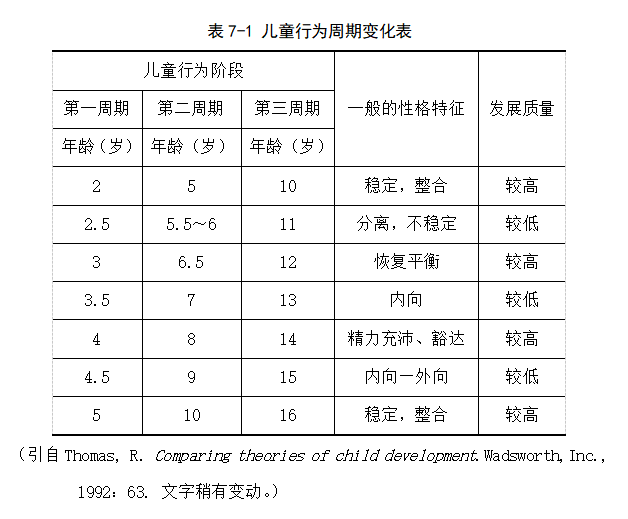 第二节  成熟学说
三、发展的波动性
从表中可以看出，2～5岁是一个小周期。一个2岁儿童与一个5岁儿童在某些意义上很相似，都表现得比较平静。而2岁半与5岁半或6岁的儿童却相对不稳定，3岁与6岁半的儿童又表现得较为平静、稳定等这些小周期在一些关键年龄上是相互连续的，如2岁、5岁、10岁都属于关键年龄。从上表可以看出，这3个年龄既是前一个小周期的终点，又是下一个小周期的起点。由10岁到16岁，行为周期又重复一次，最终达到良好的平衡。格塞尔揭示的行为周期，为父母和教师客观理解儿童行为的阶段特征和采取正确对待的方法提出了要求。当儿童处于发展质量较高的阶段时，对他们应要求严格些；而当他们处于发展质量较低的阶段时，应现实地看待他们的表现，耐心地等待他们度过这一阶段，不要急躁，不要肆意惩罚，避免伤害他们。
第二节  成熟学说
四、育儿观点
格塞尔的发展理论，为我们提供了养育儿童的新观念。每一个成人，包括家长和教师，都要充分认识成熟规律固有的智慧和力量。婴儿出生时带来的天然进度表，是生物进化三百万年的成果。尊重儿童的天性，是儿童教育的第一要义。所有成人都应该了解和把握儿童发展趋势和发展顺序的知识，特别要了解儿童在成长过程中行为波动的周期。只有这样，成人才可能对儿童的成长更有耐心和爱心，而不是根据成人自我中心的观点去对待儿童。为此，以格塞尔为代表的成熟学派对家长提出如下忠告。
第二节  成熟学说
四、育儿观点
1. 不要认为你的孩子成为怎样的人完全是你的责任，你不要抓紧每一分钟去“教育”他。
2. 学会欣赏孩子的成长，观察并享受每一周、每一月出现的发展新事实。
3. 尊重孩子的实际水平，在尚未成熟时，要耐心等待。
4. 不要老是去想“下一步应发展什么了”，应该让你和孩子一道充分体验每一个阶段的乐趣。
所有这些忠告都建立在一个基点上，即尊重成熟的客观规律。强调这一点，并不是否认环境的作用，也不是否认教育的价值，更不是对孩子放任自流，让他们为所欲为。
第二节  成熟学说
复习与思考
1.名词：成熟学说；发展的方向性；发展的波动性。
2.当儿童处在准备阶段时，我们应该怎么办？
3.为什么说发展的方向性，既反映生理规律，也反映在心理规律上？
4.儿童心理发展的波动性对教育实践提出了哪些启示？
以格塞尔为代表的成熟学派对家长的忠告有什么现实意义？
第三节  行为主义发展理论
行为主义是心理学历史上有重要影响的学派。它的基本观点认为，心理学是研究外部行为的科学，人和动物的行为并没有本质的区别，因此，行为主义心理学的许多研究成果是从研究狗、小白鼠、鸽子等动物身上得到并推广到人类身上来的。
行为主义心理学的代表人物是美国心理学家华生、斯金纳和班杜拉。
第三节  行为主义发展理论
一、什么是行为
华生认为，行为是人和动物用来适应环境的反应系统。这个反应系统，无论是简单还是复杂，都是由刺激与反应的联结构成的。所谓刺激，是外部环境或身体内部的任何变化；而反应则是由刺激引起的肌肉和腺体的变化。刺激与反应的联结，就是反射。用符号表示就是：S—R。其中S是刺激的缩写，R是反应的缩写。反射是构成反应系统的基本单位。
在华生看来，人的心理活动，全都是S—R的反射，连复杂的思维和情感，也是反射，至于行为习惯，则是反射的联结。人格是一系列反射联结的系统。
第三节  行为主义发展理论
一、什么是行为
儿童的学习，就是接受刺激并做出的反应。环境给予儿童什么刺激，儿童就会学到什么反应。因此，华生自夸说：“给我一打健康的婴儿……（我可以）把他们训练成为我所选定的任何一种专家——医生、律师、艺术家、小偷，而不管他们的才能、嗜好、倾向、能力、天资和他们的祖先的种族
斯金纳认为，刺激—反应是一种应答行为。它更多是发生在不能自由活动的动物身上。对于通常情况下的动物和人来说，最常见的是操作行为。什么是操作行为呢？当动物或人主动发出一个行为后，如果能得到强化，那么这个行为发生的次数就会增加。这种行为就叫操作行为。可见，强化在行为的获得上起着关键的作用。所谓强化，就是对一个行为的肯定或奖励。
第三节  行为主义发展理论
一、什么是行为
斯金纳自己做了一个箱子，称为“斯金纳箱”。当把鸽子放进斯金纳箱后，鸽子会在箱子里东啄西啄。当鸽子啄到一处开关时，就有一粒小米落在鸽子面前。以后，只要鸽子一进箱子，就会径直去啄开关。显然，小米强化了鸽子啄开关的操作行为，鸽子学会了获得食物的方法。
斯金纳认为，操作行为是更大量、更普遍、更有效的学习方式。
第三节  行为主义发展理论
二、习惯的养成和矫正
华生认为，一个人的习惯，是在适应环境的过程中学会的快捷方式。当一个人的行为越来越有规则、有次序时，习惯就形成了。从生理学的角度说，习惯就是条件反射的形成。条件反射是习惯的单位。
华生认为，有两个因素影响儿童习惯的形成：
第三节  行为主义发展理论
二、习惯的养成和矫正
第一是年龄。小年龄的儿童比大年龄的儿童更容易形成习惯。这是华生从小白鼠走迷宫的实验中发现的。年龄小的小白鼠比年龄大的小白鼠走迷宫的成绩好，且保持的时间也长。但华生特地指出，大年龄的小白鼠与小年龄的小白鼠都能学习。人类停止学习的时间太早。只要有需要，80岁的人也能学习。
第二是练习的分配。华生指出，学习，最好是采取分散的方式。分散学习的效果比集中突击学习的效果要好。即使是在一个较短时期里的学习，也应该在学习过程中，留出一段间隔来，这样的学习效果就会大大提高。
第三节  行为主义发展理论
二、习惯的养成和矫正
华生认为，培养儿童的良好习惯，并形成习惯系统，是儿童教育的重要内容之一。
那么，如何形成儿童的良好习惯呢？
按斯金纳的观点，强化是推进习惯形成和巩固的唯一措施。每当儿童表现出一个规范行为后，就及时加以强化，有利于规范行为的再发生。规范行为的多次发生，就变成了习惯。当然，习惯的形成需要一个过程，不可能一蹴而就。
强化有正强化和负强化之分。正强化（也叫积极强化）是在规范行为发生后给予肯定或奖励，促使行为再次发生。如，当幼儿在游戏结束后收拾玩具，就立即加以表扬。负强化（也叫消极强化）是当规范行为不出现时，就不予奖励，以促进规范行为的再次发生。如对挑食的幼儿不吃蔬菜时就不给肉吃。无论是正强化还是负强化，都是为了促进规范行为的发生。
第三节  行为主义发展理论
二、习惯的养成和矫正
对于儿童已经形成的不良习惯，也可以通过行为主义的方法加以矫正。矫正的关键就是不予强化。操作行为主义理论认为，一个已经发生的行为，如果不再得到强化，就会慢慢消退。
有人主张用惩罚的方式来制止不当行为。斯金纳认为，惩罚可能会在一段时间内压制不当行为的发生，但并没有消除不当行为。因此，他主张用消退来代替惩罚。
第三节  行为主义发展理论
三、观察学习
班杜拉发现，儿童获得新的行为，并不一定非要自己经过强化。事实上，当儿童看到别人的行为得到强化时，也能学到新行为。这种通过观察别人的行为和强化的学习，叫观察学习。这种学习不需要儿童自己直接做出反应，也不需要自己体验强化。因此，观察学习是一种更为普遍的、有效的学习。儿童学习歌曲、游戏方法和游戏规则、家务劳动、社交规则等，大多是从别人的行为中观察学习得来的。
第三节  行为主义发展理论
三、观察学习
观察学习包括四个过程。
首先是注意过程。在儿童的周围有大量的人物和事件。儿童观察什么不观察什么，取决于他们注意到了什么。对象的特点，如鲜亮、运动、威望等会吸引儿童的注意。儿童自身的兴趣、需要、经验和团体归属也会影响到注意过程。
第二是保持过程。儿童看到一个行为榜样后，会以视觉表象或符号的形式贮存在头脑中。
第三节  行为主义发展理论
三、观察学习
第三是运动复现。儿童将头脑里保存的视觉表象或符号，用运动的形式表现出来。最初的运动表现可能不太准确，但经过练习和调整，就能变得越来越准确。
第四是强化和动机过程。儿童通过观察学到新行为后，可能会模仿表现，也可能不表现出来。表现还是不表现，取决于儿童过去经历过的强化经验。一个曾经有过分享经验的儿童，对新的分享行为容易接受和模仿。一个曾因骂人受过惩罚的儿童，对别人的骂人行为也许不模仿。
观察学习是我们日常生活中最常见的学习形式。成人的言行、同伴的表现、媒体的形象等都在每时每刻为儿童提供学习的榜样，尤其是家长和教师的榜样，对儿童有特殊的作用。
第三节  行为主义发展理论
复习与思考
1.名词：行为；反射；强化；正强化；负强化；观察学习。
2.按行为主义的观点，行为有哪三类？
3.如何有效培养儿童的习惯？
4.对一个因自己的需要未能得到满足而在地上打滚的幼小儿童，请根据强化原则，分析正确的处置方法是什么？
5. 行为主义为什么不主张惩罚儿童？你对这个主张有什么看法？
6. 影响观察学习的运动复现的因素是什么？这一规律对幼儿教育有什么现实意义？
第四节  认知发展理论
瑞士心理学家皮亚杰毕生研究儿童认知的发展，创立了著名的儿童认知发展理论——发生认识论，这是20世纪发展理论的顶峰，对认识论、心理学、教育学等有深远的影响。
第四节  认知发展理论
一、儿童认知发展的因素
皮亚杰认为，推动儿童心理发展的因素有四个，它们是：成熟、经验、社会环境和平衡化。
（一）成熟
成熟指的是儿童的身体，尤其是神经系统和内分泌系统的成长。这是儿童心理发展的必要条件，没有成熟就没有心理的发展。但仅仅有成熟，还不足以推动心理的发展，还需要其他因素的作用。
第四节  认知发展理论
一、儿童认知发展的因素
（二）经验
经验是通过与外部环境相互作用而获得的知识。包括：（1） 婴儿通过动作的练习获得的经验；（2）儿童操作物体时获得的对物体的认识；（3）儿童在操作物体时从自己的动作中概括出的经验。皮亚杰十分重视这类经验，称它为数理逻辑经验。我们在第二章的开头，讲到一个儿童通过玩石子的排列认识到：物体排列的方式与物体的总数无关，也就是说无论什么排列方式，都不会影响物体的总数。这个结论是一项知识，而这项知识是儿童在操作石子的认识过程中获得的。这就是数理逻辑经验。
第四节  认知发展理论
一、儿童认知发展的因素
（三）社会环境的影响
社会环境影响主要指语言和教育的影响。语言是由社会约定俗成的交往工具，又是个人思维和表达使用的工具。语言也是文化的载体，负载着文化的观念和价值。教育则是人类文化世代传承的途径。语言和教育对儿童心理的发展起着重要的作用，但这种作用只有被儿童认知结构接受时才起作用。
第四节  认知发展理论
一、儿童认知发展的因素
（四）平衡化
皮亚杰认为，平衡化是认知结构的固有功能，是儿童心理发展的决定性因素。
皮亚杰认为，不同发展水平的儿童都具有相应水平的认知结构。认知结构不是天生就有的，也不是通过教育外加进去的。认知结构是在先天动作的基础上发展起来的。由于动作发展越来越复杂，并不断内化，在头脑里组成日益抽象和灵活的动作系统，也就是认知结构。认知结构随着活动的演变而演变，变得越来越完备。
第四节  认知发展理论
一、儿童认知发展的因素
（四）平衡化
认知结构能接纳与自己有联系的新知识，也能适度地调节自己去接受不熟悉的新知识。如果新知识完全超出认知结构调整的范围，就无法接受，表现为学不会、弄不懂。这就需要下降难度，从认知结构容易接受的地方重新开始。
无论是认知结构的演变，还是认知结构的调整，都是不断追求平衡化的自动调节过程。自动调节是生命有机体固有的特性。平衡化的结果是使人更好地适应环境。
第四节  认知发展理论
二、认知发展阶段
皮亚杰根据认知结构的不断演变，将儿童的认知发展划分为四个阶段。
第一，感知运动阶段（0～2岁）。这个阶段的儿童，早期只依靠先天的反射动作来适应环境，后来，动作经过练习和连接，变得复杂起来。后期，儿童出现智慧动作，也就是能用已经掌握的动作，在新情境中解决问题，标志着儿童已经开始萌发直觉行动思维。这一阶段的另一大收获是儿童获得“客体永久性”。在5～6个月之前的婴儿面前放一个物品，他们会伸手去抓；但当物品离开视线后，他们并不寻找。6～8个月的婴儿，开始寻找脱离他们视线以外的物品。这表明在他们的头脑中，保留着隐去物品的表象。
第四节  认知发展理论
二、认知发展阶段
第二，前运算阶段（2～6、7岁）。这个阶段的儿童已经获得了语言，能用语言来描述周围的环境和事物，用语言与他人交往。儿童出现一系列以表象为工具的思维活动，如，幼儿能进行“延迟模仿”，即能模仿出早先观察到的动作；能进行“象征性游戏”，即用一个物品去替代另一个物品，或自己假装成另一个角色；能用笔涂出一个自己加以命名的对象等。这个阶段的儿童最典型的思维特点是不守恒。当外部物体的形态、空间位置发生变化后，儿童就会认为物体的数量发生了变化。皮亚杰做过大量的守恒实验证明了这一点（见图7-1）。儿童的不守恒，表明他们的思维受到知觉形象的束缚，思维具有表象性和具体性。
第四节  认知发展理论
二、认知发展阶段
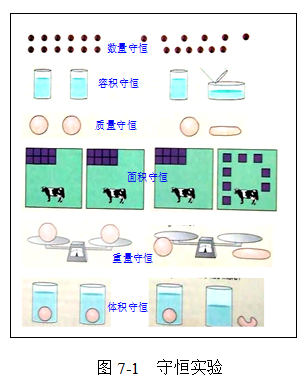 （注：左图是实验开始时呈现在幼儿面前的材料，右图是改变形态或位置后的材料。幼儿认为前后的数量不一样了。）
第四节  认知发展理论
二、认知发展阶段
第三，具体运算阶段（6、7～11、12岁）。这一阶段的儿童，能在具体事物或具体形象的帮助下，组织各种方法进行逻辑思维。
第四，形式运算阶段（11、12岁以后）。进入形式运算阶段的儿童，能根据概念或命题关系进行抽象逻辑思维。
第四节  认知发展理论
二、认知发展阶段
皮亚杰去世后，许多心理学家进一步研究和论证他的学说。很多学者认为，皮亚杰对儿童认知发展阶段的划分是有根据的，但由于研究方法和指标不同，皮亚杰理论有低估年幼儿童认识能力的倾向。如现实中，4个月的婴儿就表现出客体永久性的能力等。我们在第二章里介绍的大量实验，主要是这些学者的成果。但直到今天，皮亚杰的认知发展理论体系仍然是最完整、最有指导意义的发展理论。
第四节  认知发展理论
资料栏
守恒实验是皮亚杰最著名的实验。守恒是指物体从一种形态转变为另一种形态时，它的物质含量保持恒定，既不增加，也不减少。
皮亚杰认为，年幼儿童的思维受直接知觉的影响，以单维的方式认知事物。儿童一般要到具体运算阶段（7～11岁）才能获得守恒概念。而守恒概念的获得是儿童认知水平发展的一个重要标志。这个结论是从大量的守恒实验中得出的。
第四节  认知发展理论
资料栏
1.数量守恒实验。皮亚杰将7个鸡蛋与7个玻璃杯一一对应地排列着，问年幼儿童，鸡蛋和杯子是否一样多？儿童回答“一样多”。然后，当面将各个杯子的间距拉开，使杯子的排列在空间上延长。这时，儿童认为杯子比鸡蛋多了，表现为数量不守恒。
第四节  认知发展理论
资料栏
2.质量守恒实验。皮亚杰把一团橡皮泥先搓成圆球形，然后当着儿童的面，再将这个圆球搓成“香肠”形。问儿童，圆球和香肠比较，哪一个的橡皮泥多？一部分儿童认为圆球的多，因为圆球大，而另一部分儿童认为香肠的多，因为它长，表现为质量不守恒。
第四节  认知发展理论
资料栏
3.容积守恒实验。实验的开始，首先给儿童呈现两杯等量的水（杯子的形状一样），然后把这两杯水倒入不同口径的杯子里，问儿童哪一个杯子里的水多（或一样多）。他在实验中发现，对于这个问题，六七岁以下的儿童仅根据杯子里水的高度判断水的多少，而不考虑杯子口径的大小，而六七岁以上的儿童一般都能做出正确的回答，即他们能同时考虑水面的高度和杯子的口径这两个维度，以此来确定杯子里水的多少。
第四节  认知发展理论
资料栏
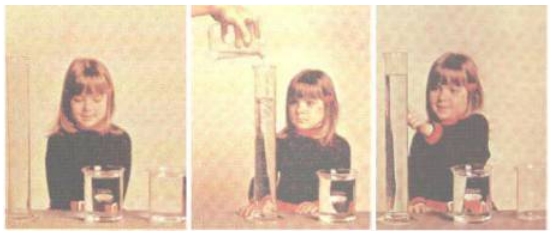 此外，年幼儿童还表现出对重量、面积、体积、长度的不守恒。实验表明，当物体量的表现形式改变后，年幼儿童就认为数量变化了，表现出不守恒的现象。
第四节  认知发展理论
三、儿童认知中的自我中心
皮亚杰几十年研究的主要成果，就是向我们揭示出，儿童思维的核心特点是自我中心。所谓自我中心，是指儿童把注意力集中在自己的动作或观点上的现象。儿童的自我中心不仅表现在外部行为上，也表现在儿童的语言、表象和逻辑中。皮亚杰设计的三山实验就是反映儿童认知自我中心的明证（见图7-2）。
第四节  认知发展理论
三、儿童认知中的自我中心
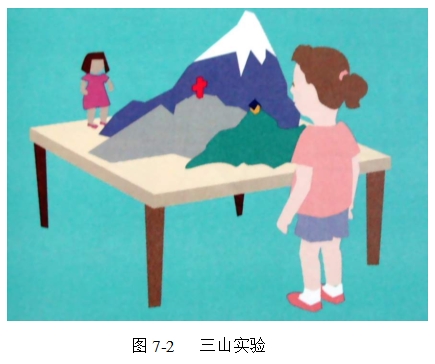 第四节  认知发展理论
三、儿童认知中的自我中心
在一个立体沙丘模型上错落摆放了三座山丘，首先让儿童从前后、左右不同方位观察这座模型。然后让幼儿站在模型前某一点，在她对面的桌子上站立一个玩偶，也面对着三山模型。皮亚杰问幼儿，对面的玩偶看到的山是什么样子的？请幼儿看四张从前后、左右四个方位拍摄的沙丘照片，从中挑出对面的玩偶看到的山应该是哪一张。幼儿会毫不犹豫地把自己所看到的三山模型的照片挑出来。也就是说，在幼儿看来，别人看到的山与自己看到的是一样的。
第四节  认知发展理论
三、儿童认知中的自我中心
前面讲到的幼儿种种不守恒的现象，实际上就是表明，幼儿在大多数场合下，都认为对象就是他们直接感知的那个样子，而不懂得从事物的内部关系来观察事物。
思维的自我中心，还反映在幼儿分不清自我与客体的界线，容易相互混淆。最典型的是幼儿分不清想象与现实的界线，经常把自己想象的事当作真实的事来说，导致不明事理的成人指责他们“说谎”，从而蒙受不白之冤。
思维的自我中心，也表现在儿童有强烈的“拟人化倾向”，例如。幼儿认为，月亮是跟着他们走的，花儿是朝他们笑的，小草是会哭的……
第四节  认知发展理论
三、儿童认知中的自我中心
思维的自我中心，还表现在幼儿对规则的认识是单向的，只知道规则是有权威的人制定的，必须遵守，不能改变，而不知道任何规则都是可以根据实际情况，通过适当程序加以修正和改变的。表现在人际关系中，幼儿对成人有一种“单方面的服从”。表现在道德判断中，幼儿倾向于根据事情的实际结果来评判好坏，不善于考察行为动机。如，幼儿会认为，无意打碎10个盘子的儿童，比违背成人意愿打碎1个盘子的儿童更坏，原因是“他打碎的盘子多”。对待说谎的事，幼儿评判的标准不是存心欺骗的程度，而是谎言与真实之间的距离（见下面的资料栏）。在评判儿童的好坏时，儿童往往根据成人的标准。“爸爸说的”“妈妈说的”“老师这样说的”是他们自己说的权威根据。皮亚杰把儿童根据外在的标准作为评判标准的现象，称为他律。到10岁以后，儿童才能进入自律阶段，也就是以自身的标准作评判标准。
第四节  认知发展理论
三、儿童认知中的自我中心
儿童思维中的自我中心，是一种稳定的错觉。究其根源是因为此时的儿童思维缺乏可逆性，不善于换一个角度思考问题。随着认知能力的提高，儿童会在原有水平上不断解除自我中心。但在新的水平上，又会产生新的自我中心。因此，在人的一生中，不断解除自我中心，是认知发展的任务。
第四节  认知发展理论
资料栏
谁的谎言大
皮亚杰在研究儿童的道德判断时，经常向儿童提供成对的故事，从儿童的回答中，分析其思维特点。
如这样的两个故事：
1. A孩子在街上被一条大狗吓了一跳。回到家中，他告诉妈妈：“我在街上看见一条狗，跟牛一样大，吓了我一跳！”
2. B孩子放学回家告诉妈妈：“老师今天给我打了一个‘优’。”妈妈表扬了他一下。
幼儿认为A的说谎行为更严重，因为“根本没有像牛一样大的狗”；
而B“在学校里，有时候能得到好分数的”。
第四节  认知发展理论
复习与思考
1. 名词：成熟；经验；认知结构；感知运动阶段；前运算阶段；自我中心。
2. 为什么皮亚杰认为平衡化才是推动儿童心理发展的决定性因素？
3. 皮亚杰认为幼儿思维有哪些特点？
4. 儿童思维的自我中心具体表现在哪些方面？
5. 为什么说一个人认知的发展必须不断解除自我中心？在你的认知活动或人际交往中，有自我中心的表现吗？你是怎么克服的？
第五节　　维果茨基的高级心理机能学说
维果茨基是苏联著名心理学家。他认为，儿童的心理是在社会文化历史的影响下发生和发展的。社会交往是儿童心理发展的条件，在社会条件下，儿童通过教育，高级心理机能才得到充分发展。心理学界把这一学派称为高级心理机能学说。
第五节　　维果茨基的高级心理机能学说
维果茨基是苏联著名心理学家。他认为，儿童的心理是在社会文化历史的影响下发生和发展的。社会交往是儿童心理发展的条件，在社会条件下，儿童通过教育，高级心理机能才得到充分发展。心理学界把这一学派称为高级心理机能学说。
第五节　　维果茨基的高级心理机能学说
一、心理发展观
维果茨基认为，心理机能分为两类，一类是低级心理机能，另一类是高级心理机能。
所谓低级心理机能是指感觉、知觉、不随意注意、形象记忆、情绪、冲动性意志、直观的动作思维等。低级心理机能是消极适应自然的心理形式，其本身也有简单的和复杂的之分。简单的低级心理机能指感受性，是最原始的感觉能力；而复杂的低级心理机能指动作思维。它们之所以统称“低级的”心理机能，是因为它们具有普遍的共性：（1）这些心理机能都是不随意的、被动的、由外部事物引起的；（2）就反映水平而言，它们是感性的、形象的、具体的；（3）就它们实现过程的结构而言，它们都是直接的、不需要语言作为中介的；（4）就心理机能的起源而言，它们是种系发展的产物，是自然发展的产物，因而它们都受生物学的规律所支配；（5）它们是伴随着神经系统的发展而发展的。
第五节　　维果茨基的高级心理机能学说
一、心理发展观
所谓高级心理机能，就是指观察（有目的的知觉过程）、随意注意、词的逻辑记忆、抽象思维、高级情感、预见性意志等。这些机能具有一系列根本不同于低级心理机能的共同特性：（1）这些机能是随意的、主动的，是由主体按照预定的目的而自觉引起的；（2）就它们的反映水平而言是概括的、抽象的。在所有这些高级心理机能中，都有思维的参与；（3）就其实现过程的结构而言是间接的，必须经由语言作为中介的工具；（4）就其起源而言，它们是社会历史发展的产物，受社会规律所制约；（5）从个体发展来看，高级心理机能是在人际交往活动的过程中产生和发展的。人之所以不同于其他动物，就是因为人具有一切动物所不具有的高级心理机能，所以人才能总结经验、发现事物的内部联系和规律，主动控制自己的行为，并具有积极地改造客观现实、创造世界的本领。
第五节　　维果茨基的高级心理机能学说
二、论教学与发展的关系
维果茨基认为，儿童的教学可以定义为人为的发展，“学校教学是发展的源泉为了正确解决发展与教学之间的关系，维果茨基提出了“最近发展区”的概念。
维果茨基认为，教学应与儿童的发展水平相一致。但“我们应当至少确定儿童的两种发展水平” 。第一种水平叫作儿童的现有发展水平，第二种水平是可能的发展水平，称作“最近发展区”。
第五节　　维果茨基的高级心理机能学说
二、论教学与发展的关系
最近发展区是一个动态的概念。因为处于某一年龄阶段的最近发展区能在一定条件下转变为下一个阶段的现实发展水平，而下一个阶段又有自己的最近发展区。儿童今天在合作中能完成的事，到了一定时候便能独立解决。因此，维果茨基指出：“学校中教学和发展的相互关系，好比是最近发展区和现实发展水平的关系一样。”只有走在发展的前面，对发展加以引导，才是好的教学。教学的可能性是由它的最近发展区决定的。因此，从这个意义上讲，学校教学的任何学科总是建立在未成熟的基础之上的。一个正确有效的教育既要确定教学的下限，也要确定教学的上限，“只有在这两个阈限之间教学才能取得成效。教学一门课程的最佳时期就在这两者之间。教育学不应当以儿童发展的昨天，而应当以儿童发展的明天作为方向。”反之，如果教学不是瞄准最近发展区，而只是把已经完成的发展系统作为目标，那么，从发展的角度看，这种教学是没有什么积极意义的，充其量只是发展的尾巴。
第五节　　维果茨基的高级心理机能学说
二、论教学与发展的关系
维果茨基进而指出了学前儿童的发展特点。
维果茨基认为， 从广义的教学来看，在儿童的发展中，教学的性质具有若干个极限点。第一个极限点是3岁以前的儿童，他们是按照“自己的大纲”进行学习的。所谓“自己的大纲”，当然是一种比喻性的修辞手法，指的是早期儿童在与周围环境相处的过程中产生的对知识、技能的需要所决定的那种教学。儿童所经历的各阶段的次序，其延续时间的长短，不是由母亲的“教学大纲”所决定的，而是取决于儿童从周围环境中如何吸取新知识、发展新能力所决定的。这种类型的教学具有很大的自发性，可称为自发型教学。自发型教学的典型事例是儿童学习语言。第二个极限点是学龄儿童在学校里跟着教师学习。这时期的教学根据学校的教学大纲进行，儿童自己的“大纲”的比重已经微不足道。这一类型的教学称为反应型教学。
第五节　　维果茨基的高级心理机能学说
二、论教学与发展的关系
幼儿园的教学则处在自发型与反应型之间，可称为自发—反应型教学。
处于自发—反应型阶段的幼儿，其教学的特点是从自发的一端向反应的一端运动，这种运动的全部过程可分为两个阶段。前半阶段接近于自发的一端，后半阶段则接近于反应的一端，在整个幼儿期，自发与反应的比重明显地发生变化。因此，幼儿期是一个充满过渡性和发展性的时期，它的重要性也正在于此。
第五节　　维果茨基的高级心理机能学说
二、论教学与发展的关系
维果茨基指出：“如果说，童年早期儿童在学习过程中能做的只是与他的兴趣相符合的事情，而学龄儿童能做教师要他做的事情，那么，学前儿童的态度就是这样确定的：他做他要做的事，但他要做的事情，恰恰也是他的领导希望他做的。” 幼儿教育的根本任务就在于如何帮助儿童从“按照自己的大纲学习”，转变为“按教师的大纲学习”，进而再发展为“按自己的大纲学习”。通过学前教育（即幼儿园教育），实现学习的转变，发展儿童的心理，这是一个众所周知的难题，为了寻找解决这一难题的切入口，维果茨基又提出了一个新概念，即学习的最佳期限。
第五节　　维果茨基的高级心理机能学说
二、论教学与发展的关系
在学前期儿童的心理发展中，维果茨基十分重视心理的整体发展。他指出，“儿童及其意识发展中最本质的，不仅是儿童意识的个别机能随着年龄的递增在发展与成长，最本质的是儿童个性的发展与成长，是儿童总的意识的发展与成长”。
第五节　　维果茨基的高级心理机能学说
复习与思考
1. 名词：低级心理机能；高级心理机能；最近发展区。
2. 高级心理机能包括哪些心理过程？有哪些特点？
3. 维果茨基高度重视社会交往对儿童心理发展的影响。学校教学的本质是一种社会影响。请你结合这一观点，分析幼儿园教育对幼儿发展的作用。
4. 为什么说“教学的可能性是由它的最近发展区决定的”？ “教学走在发展的前面”是什么意思？这一观点对你自己的学习有什么启发？
第五节　　维果茨基的高级心理机能学说
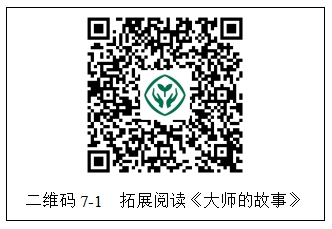 第六节   中国儿童心理学家的发展观点
20世纪20年代起，中国开始出现西方儿童心理学的译著。中国儿童心理学家的代表人物是陈鹤琴和朱智贤。他们一方面努力学习和介绍西方心理学的成果和进展，另一方面结合中国儿童的心理特点和教育开展研究，形成了具有本土特色的儿童心理发展理论。
第六节   中国儿童心理学家的发展观点
一、陈鹤琴的儿童观
我国儿童心理学的学科是由陈鹤琴开创的。
陈鹤琴（1892—1982），毕业于美国哥伦比亚大学。五四运动期间回国，1923年在南京创办鼓楼幼稚园，作为儿童心理学和幼儿教育研究的基地。1920年至1925年，他以长子为研究对象，进行了长达808天的观察记录，先后写成了《儿童心理之研究》和《家庭教育》两部专著，较为系统地阐述了儿童心理发展的进程和自己的幼儿教育思想。他的《儿童心理之研究》成为中国儿童心理学创立的标志。
第六节   中国儿童心理学家的发展观点
一、陈鹤琴的儿童观
（一）热爱儿童，了解儿童，才能教育儿童
在《儿童心理之研究》一书的序言里，陈鹤琴说：“我素来很喜欢小孩子的，小孩子也很喜欢我的。不但喜欢小孩子，我也常常同小孩子一起玩弄，一起生活，所以小孩子的心情习惯在未研究儿童心理之前，我已知之一二。”他通过对长子近三年的研究，“实地考察，实地试验，而更觉小孩子之可爱”。热爱儿童，成了陈鹤琴一生研究和教育儿童的内在动力，促使他在儿童研究和教育的事业中无怨无悔地追求和奉献，为中国的儿童心理学诞生和发展，做出了无可替代的贡献。1982年六一儿童节，他还秉笔写下了“一切为儿童，一切为教育，一切为四化”的题词。这三个“一切”，不仅是对我们的激励，也成了他一生的写照。
第六节   中国儿童心理学家的发展观点
一、陈鹤琴的儿童观
（二）儿童不同于成人
陈鹤琴指出，“常人对于儿童的观点之误谬，以为儿童是与成人一样的”。事实上，儿童不同于成人。根据自己的研究，陈鹤琴为我们指出了儿童不同于成人的七个方面。
第六节   中国儿童心理学家的发展观点
一、陈鹤琴的儿童观
（二）儿童不同于成人
1. 好动心
儿童生来好动，因为他的感觉和动作是相通的。儿童还没有养成自制力，他们的行动完全为冲动与感觉所支配。而儿童的好动心，又恰恰是他们获得知识、学习劳动、培养道德、养成习惯的基础。
第六节   中国儿童心理学家的发展观点
一、陈鹤琴的儿童观
（二）儿童不同于成人
2. 模仿心
儿童的模仿心比成人更强。这一点为儿童在不同环境中接受教育提供了心理基础，具有重大的教育价值。成人应为儿童提供好的榜样，便于发展他们的自立心、创造力和发明心。
第六节   中国儿童心理学家的发展观点
一、陈鹤琴的儿童观
（二）儿童不同于成人
3. 好奇心
儿童对于一切新的东西都会产生好奇心。一好奇就会去接近新事物，了解新事物。儿童与新环境接触得越多，他的知识也就越广泛。由好奇心获得的知识，有时在短期内看不出作用，但有长期效应。
第六节   中国儿童心理学家的发展观点
一、陈鹤琴的儿童观
（二）儿童不同于成人
4. 游戏心
陈鹤琴认为，儿童的游戏乃是天然的。陈鹤琴尖锐地批评我国传统文化中忽视儿童游戏的传统，把游戏视为“顽皮”。其实，这是违背儿童天性的。他认为，游戏可以锻炼儿童的身体，养成应有的品质，发展智力、判断力、知觉力、观察力、想象力、创造心、冒险心，并能活泼儿童的精神。游戏是幼儿的工作。陈鹤琴着重指出：“游戏可以给小孩子快乐、经验、学识、思想和健康。”
第六节   中国儿童心理学家的发展观点
一、陈鹤琴的儿童观
（二）儿童不同于成人
5. 合群心
陈鹤琴认为：“儿童是好群的。”儿童很早就产生了对人与人的感觉，尤其是3岁以后，儿童开始与别人一起游戏，发展了许多重要的助人能力、合作能力。他进一步着重指出：“所谓儿童的社会性，尚不仅是指儿童与儿童，或儿童与成人的个别关系而言，儿童的社会性，其真正的意义，应当在于社会的组织性的活动的建立。”也就是说，重要的是儿童对社会合作产生了兴趣。他还指出，由于环境和教育的不同，儿童会具有自己特殊的社会态度。儿童社会性的教育，首先是养成儿童“做人的习惯”。
第六节   中国儿童心理学家的发展观点
一、陈鹤琴的儿童观
（二）儿童不同于成人
6. 情绪性
陈鹤琴认为，心理学对婴儿情绪的研究较为匮乏，是因为婴儿的情绪难以研究，不易观察。但成人所表现的所有情绪反应，“其基础皆在乳儿期中即已开始奠立”。作父母的要与教师协同起来培养儿童的优良情绪，不要暗示、恐吓导致不良情绪，应该以优美的艺术作品培养儿童的美感，从而培养儿童的积极情绪。
第六节   中国儿童心理学家的发展观点
一、陈鹤琴的儿童观
（二）儿童不同于成人
7. 环境要求
陈鹤琴高度重视环境在儿童心理发展中的作用。他把儿童成长的环境分为游戏、艺术和阅读三大类。其中关于游戏的重要性，我们已经阐明了。而艺术和阅读作为儿童成长的环境因素，也是十分有见地的。因为，艺术和阅读能有效地开发幼儿的潜在能力。陈鹤琴在对自己的大女儿进行艺术教育时发现，她的绝对音高的听力远不如一位父亲是音乐家的小孩子。起初，他认为可能是遗传所致。后来，他对大女儿进行音高训练，让她闭着眼睛听钢琴的c，f，e音。经过半小时内的二十几次训练，就差不多能辨别绝对音高了。再经过两个月的训练，在三个音程内的c，f，e三个音，弹2个、3个、5个甚至7个音，她都能辨别出来。图画环境同样也能培养儿童对美术的兴趣，推动他们的图画表达能力。陈鹤琴认为，音乐、图画、环境布置，都能促进儿童美感的形成。他还指出，家庭应尽量布置阅读环境，使小孩子从小喜欢阅读，这对他们的成长至关重要。
第六节   中国儿童心理学家的发展观点
一、陈鹤琴的儿童观
（二）儿童不同于成人
陈鹤琴不仅是一位儿童心理学家，还是一位坚持理论联系实际的幼儿教育家。根据他的科学儿童观形成的教育观，集中体现在他的“活教育”理论和幼教实践中。他一生的贡献可以概括为：为幼儿教育发现中国儿童，为儿童创办中国式幼儿教育。他边研究边教育，边教育边研究，同时还开辟了许多儿童教育事业，如开办玩具厂、教具厂，主办儿童教育刊物，创办儿童教育的学术团体等。他一辈子为儿童谋福祉，是我国现代史上一位平凡而伟大的儿童心理学家和儿童教育家，是我们每一个有志于学前教育的人的不朽楷模。
第六节   中国儿童心理学家的发展观点
二、朱智贤的儿童发展观
朱智贤（1908—1996），中国儿童心理学家、教育家。他首先创立了有中国特色的贯彻辩证唯物主义的儿童心理学理论体系。他的儿童发展观主要如下。
第六节   中国儿童心理学家的发展观点
二、朱智贤的儿童发展观
（一）发展理论观
朱智贤运用唯物辩证法探讨了儿童心理发展中的一系列重大理论问题，包括：先天与后天的关系、内因与外因的关系、教育与发展的关系、年龄特征与个别特点的关系等。
第六节   中国儿童心理学家的发展观点
二、朱智贤的儿童发展观
（一）发展理论观
朱智贤认为，先天因素在儿童心理发展中的作用是不可否认的。无论是遗传因素还是生理成熟，都是儿童心理发展的生物前提。这种生物前提，为儿童提供了发展的可能性。但发展的可能性并不等于发展的现实性，要把发展的可能性转化为发展的现实性，必须通过环境和教育的作用。心理发展的可能性只有通过后天的环境和教育，才能转变为发展的事实。环境和教育决定着儿童心理发展的方向和内容。从这个意义上说，不是先天的条件决定着后天的发展，而是后天的条件决定着先天的因素。
第六节   中国儿童心理学家的发展观点
二、朱智贤的儿童发展观
（一）发展理论观
朱智贤认为，儿童向哪里发展，以及如何发展，不是由外因机械决定的，也不是由内因孤立决定的，而是由适合于内因的某些外部因素，主要是教育决定的。但教育并不是万能的，它只有适合儿童的内部因素，才能影响和决定儿童心理的发展。即使是适合的教育，也不是直接决定儿童的发展。儿童心理发展经历着一系列由量变到质变的过程。
第六节   中国儿童心理学家的发展观点
二、朱智贤的儿童发展观
（一）发展理论观
儿童心理发展的质变，就是年龄特征的变化。年龄特征是与年龄相适应的本质的、一般的、典型的心理特征。年龄特征不仅有稳定性，也有可变性。同一年龄阶段的儿童，既有普遍的年龄特征，又有个别差异，表现为普遍性与特殊性的统一。
朱智贤对于以上重大问题的全面阐述，为建立有中国特色的儿童心理学理论体系奠定了基础。
第六节   中国儿童心理学家的发展观点
二、朱智贤的儿童发展观
（二）重视儿童的整体发展
朱智贤在分析了心理学史上不同学术流派的贡献和局限后指出：认知心理学强调儿童认知发展的研究，精神分析学派强调儿童情绪发展的研究，行为主义强调儿童行为发展的研究，我们中国的儿童心理学，则要强调儿童心理整体发展的研究。而中国心理学工作者进行整体研究的思想武器，在最高层面上，就是坚持辩证唯物主义的“普遍联系”和“不断发展”的观点。在一般层面上，就是要运用系统科学。
第六节   中国儿童心理学家的发展观点
二、朱智贤的儿童发展观
（三）在教育实践中研究儿童心理学
朱智贤十分重视在教育实践中研究儿童心理的发展。他认为，坚持在实践中，尤其是教育实践中研究儿童心理学，是我国儿童心理学前进道路上的主要方向。他还十分强调，要着重研究中国儿童的心理发展特点，不要简单地照搬外国研究的成果。中国儿童心理的发展，既有与外国儿童发展的共性，也一定有其特殊性。由于中外儿童生活在不同的社会条件和文化环境中，受到的影响也是不同的。因此，对于中国的心理学来说，中国儿童心理发展的特殊性更加重要。
第六节   中国儿童心理学家的发展观点
复习与思考
1.陈鹤琴的儿童观与当代儿童心理发展理论之间有哪些相通之处？
2.你如何理解“儿童不同于成人”这一命题？
3.陈鹤琴是将儿童心理学知识与幼儿教育相结合的典范。你对这一点有什么体会？
4.朱智贤的儿童发展观的基本观点是什么？
5. 朱智贤坚持“在教育实践中研究儿童心理学”的意义是什么？
第六节   中国儿童心理学家的发展观点
阅读材料
善待教育理论——从“适度体罚”说起
王振宇
《教育导刊（幼儿教育）》2007年第5期的“心理康乐”栏目中，发有一篇论文，标题叫《适度体罚有助幼儿心理健康发展》。这是一篇值得注意的奇文。全文共两大段，第一段论证“适度体罚是幼儿心理健康发展的催化剂”；第二段 “把握好体罚的度是发挥体罚积极效应的关键”，告诉我们如何体罚儿童。
第六节   中国儿童心理学家的发展观点
阅读材料
该论文首先将教育中的惩罚与体罚混为一谈，然后，别出心裁地将体罚分为“法律意义上的”体罚和“教育意义上的”体罚两大类。前者是指触犯法律的体罚，后者是“促进儿童心理健康”的体罚。为了证明自己的论点，论文从儿童心理学讲到中外教育史；从华生、斯金纳的行为主义讲到“某幼儿的父亲”；从关键期讲到幼儿的情绪自控能力，可谓在心理学和教育学领域内旁征博引，恣意纵横。
我认为，这篇论文的基本观点和推理逻辑都是错误的。
第六节   中国儿童心理学家的发展观点
阅读材料
首先，该论文在阐述时，完全忘记了一条不该忘记的原则，那就是《中华人民共和国未成年人保护法》。我国的未成年人保护法第十条明文规定，在家庭教育中“禁止对未成年人实施家庭暴力，禁止虐待、遗弃未成年人”。第二十一条明确规定：“学校、幼儿园、托儿所的教职工应当尊重未成年人的人格尊严，不得对未成年人实施体罚、变相体罚或其他侮辱人格尊严的行为。”在真正的法律意义上，不存在作者提出的什么“教育意义上的体罚”。所谓“两种意义上的体罚”完全是该论文杜撰出来的不当分类，既没有事实根据，也没有法律依据。
第六节   中国儿童心理学家的发展观点
阅读材料
其次，让我们看看什么是所谓的“适度体罚”。
陶行知先生一语中的指出，“体罚是权威制度的残余，在时代的意义上，它已成为死去的东西”。陈鹤琴先生在一篇专门论述学校惩罚的文章里，恳切地告诫我们，对儿童施行惩罚时必须注意的原则和步骤后，明确宣布“体罚是绝对不得施用”的。体罚，作为封建主义教育的手段，是一种历史的产物，早就被中外教育界所谴责和淘汰。即使在我国的封建社会中，也有不少进步思想家和教育家极力反对体罚儿童。有兴趣的读者不妨阅读一下王阳明的《训蒙大意》和李贽的《童心说》。但该论文竟然说“中外教育史中的体罚教育手段在某种程度上仍是值得借鉴的”。真是匪夷所思！
第六节   中国儿童心理学家的发展观点
阅读材料
我们生活在一个崇尚中庸的文化之中，什么事只要笼而统之地说一声“适度”，好像立刻就拥有了道理和市场。但是在这里，“适度”也行不通。体罚的种类繁多，程度各异，但本质是一致的。任何对儿童的体罚，都是对儿童身心的摧残，是对现代科学教育原则的背离。因此，体罚没有“适度”一说。所谓“适度体罚”是一个没有根据的伪概念，如同“适度吸毒”“适度行凶”“适度违法”一样的荒诞无稽！
在心理学层面上，该论文的许多说法也是没有根据的。
第六节   中国儿童心理学家的发展观点
阅读材料
该论文混淆了强化和惩罚的概念。行为主义的强化，是使有机体在学习过程中增强某种反应重复可能性的力量。强化分正强化（积极强化）和负强化（消极强化）两类。根据斯金纳的定义，正强化是由于一个刺激的加入而增强了一个操作行为发生的概率作用；负强化是由于一个刺激的排除而加强了某一操作行为发生的概率作用。因此，无论是正强化还是负强化，都是为了增加一个反应行为发生的概率。而惩罚（注意：不是体罚！）是为了消除某个行为。不能把负强化与惩罚混为一谈，因为两者的目的不同。虽然，表面上看，有时在惩罚之后反应会暂时地得到压制，但并不导致消退过程中反应总次数的减少。因此，斯金纳建议以消退取代惩罚，提倡发挥强化的积极作用。
第六节   中国儿童心理学家的发展观点
阅读材料
至于经典行为主义的刺激—反应（S-R），更没有“适度体罚”的根据。经典行为主义的创始人华生恰恰是儿童体罚的坚决反对者。华生认为，我们的文明是建立在“不”和许多戒律之上的，以顺应方式生活于这种文明之中的个体，必须学会遵从这些戒律和“不”字。消极反应必须尽可能在心智健全的状态下建立起来，而不涉及强烈的情绪反应，不能用体罚来建立消极反应。他明确指出：“对儿童惩罚肯定不是一种科学方法。”因为，其一，当父母在家庭中实施体罚行为之前，这种偏离社会常规的行为便已经发生了。用晚间揍一顿的方法惩罚晨间的行为，达不到防止今后再产生不良行为的目的。其二，鞭打儿童多半是父母或教师自身发泄情绪的途径，而不属于教育手段。其三，体罚有轻有重，轻则不足以阻止消极行为，重则伤害儿童的整个内脏系统，不利于儿童健康。因此，必须制止体罚儿童。无疑，华生的这一主张是积极的、保护儿童的。可以说，现存的中外儿童心理发展理论和心理学研究报告中，找不到支持“适度体罚”的理论依据和研究成果。
第六节   中国儿童心理学家的发展观点
阅读材料
从教育实践中看，“适度体罚”同样是荒谬的。
该论文提出， “幼儿心理发展的阶段特征决定了适度体罚是促进幼儿心理发展的有效手段”，“抓住这一关键期对幼儿进行良好行为的塑造就显得尤为重要”。原来打孩子还有关键期？体罚要从娃娃做起！对于这样荒唐的学术观点，我只能发问：“有没有搞错？”
第六节   中国儿童心理学家的发展观点
阅读材料
也许有人会辩解，人家一再强调体罚要“适度”，没叫你过度体罚呀!确实，该论文明确提出：“体罚太重，容易给幼儿造成身体伤害，留下心理创伤；体罚太轻，特别是‘挠痒痒’式的体罚，则达不到应有的教育效果。”讲得又辩证又适度。问题是既不打伤儿童又不挠痒痒的“度”在哪里？事实上，这个所谓的“度”只存在于施暴者的脑子里。每一个体罚儿童的施暴者都认为自己打孩子是度内的，没有超出度。6月26日，人民网上刊登出一张照片，在某市中心，一个中年男子推着一辆自行车，后架上坐着一个被剥光衣服全身赤裸的儿童在游街。
第六节   中国儿童心理学家的发展观点
阅读材料
也许有人会辩解，人家一再强调体罚要“适度”，没叫你过度体罚呀!确实，该论文明确提出：“体罚太重，容易给幼儿造成身体伤害，留下心理创伤；体罚太轻，特别是‘挠痒痒’式的体罚，则达不到应有的教育效果。”讲得又辩证又适度。问题是既不打伤儿童又不挠痒痒的“度”在哪里？事实上，这个所谓的“度”只存在于施暴者的脑子里。每一个体罚儿童的施暴者都认为自己打孩子是度内的，没有超出度。6月26日，人民网上刊登出一张照片，在某市中心，一个中年男子推着一辆自行车，后架上坐着一个被剥光衣服全身赤裸的儿童在游街。据说是因为这孩子“在外面经常闯祸，读书不认真”。此举遭到广大网友的严正谴责。
第六节   中国儿童心理学家的发展观点
阅读材料
但这位家长敢于如此冒天下之大不韪，一定是认为这样做是“适度”的。但凡他认识到自己的行为已经超出了度而触犯了法律，他是断不敢把自己也推到丢人现眼的地步的。体罚儿童是违法的。任何的“适度”不过是为施暴者披上一件皇帝的新衣而已。如果每个人都按自己把握的“适度”体罚儿童，这个社会是进步了还是倒退了，难道还需要论证吗! 大概是慑于法律和舆论的压力吧，该论文精心设计了体罚的最佳方案“由家长在家里进行”，显得尤为可笑。殊不知，以为家庭暴力不受法律制裁是一种极陈腐的观念。
第六节   中国儿童心理学家的发展观点
阅读材料
综上所述。“适度体罚有助幼儿心理健康发展”是一个伪命题。
从这一篇论文我想到了一个更值得深思的问题，那就是我们的教育理论工作者应该如何正确对待教育理论。无论是教育学理论还是心理学理论，以及与教育息息相关的文化学、社会学、生态学乃至哲学理论，都是分析问题、解决问题的指导思想。一个教育工作者无论信奉什么理论，有一个核心应该是一致的，那就是尊重儿童、保护儿童、一切为儿童。遵循这个核心，我们就应该符合科学研究的规范；我们就应该保护儿童的合法权益；我们就应该恪守教师的职业道德。因为对每一种理论的贯彻，都会形成一系列具体的教育内容、教育方法、教育风气，都会有形无形地直接落实到每个孩子身上。
第六节   中国儿童心理学家的发展观点
阅读材料
一个错误的观点、理论或口号一旦流行开来，就会在社会上产生难以预料的后果和无法控制的负面效应。在现实生活中，儿童往往是最大的受害者。反映在我国教育中学生学习负担越来越重，身心发展受到严重伤害的普遍事实，就是一个例证。因此，每一个从事教育理论研究的人，都应该以高度的社会责任感审视自己的理论，恭恭敬敬地接受实践的检验，接受社会的评估，接受历史的选择。总之，我们要善待教育理论。
第六节   中国儿童心理学家的发展观点
阅读材料
善待教育理论，就要求我们准确地把握理论内核，了解它的哲学背景，了解它的核心概念的内涵，了解它的实证体系和内在逻辑，了解它发生的渊源及发展沿革，而不能停留在表面现象，更不能随心所欲地曲解理论内核。
善待教育理论，就要求我们培养科学精神，也就是培养我们的怀疑精神，理性的批判能力，尊重和运用实证研究的方法，以及谦虚的态度，坚持用伦理学来规范自己的学术行为，而不能藐视科学规范，鄙视人文关怀，无视儿童的利益。
第六节   中国儿童心理学家的发展观点
阅读材料
善待教育理论，尤其要求我们从事教育理论研究的人要高度自律，说话要有根据，著文要顾及社会影响和实际效果，尤其要顾及对儿童的后果，而不能满足于一知半解、似是而非。
需要郑重说明的是，我不同意该论文的基本观点，但我并不怀疑论文作者的写作动机。论文作者一定是一位对我们的教育现状充满忧患意识的学者。我们知道，由于众多复杂的因素所致，我国的教育，包括学校教育和家庭教育面临的难题太多。迫使广大教育工作者，尤其是教育理论工作者从理论层面探索我们的教育困境，寻求有效的出路。
第六节   中国儿童心理学家的发展观点
阅读材料
该论文的作者注意到我国教育实践中学校、教师、学生、家长在制度、理念乃至身心等诸多方面蔓延着脆弱化的病态，试图寻找一个有激励机制的方法来挽救颓势，于是想到了体罚。案头的一份6月28日的《中国青年报》，刊登着一篇触目惊心的“校园来信”：《对学生的宽容是否正走向纵容的险境》。屡见报端的学生杀师案、辱师案、弑亲案和其他校园暴力，反映出部分学生灵魂的苍白、教师的尴尬、学校的无奈、社会的暧昧，令人心寒。我不禁想起了鲁迅先生。鲁迅先生早在1933年就剖析过当时的教育弊端。
第六节   中国儿童心理学家的发展观点
阅读材料
他说：“中国的中流家庭，教孩子大抵只有两种方式。其一，是任其跋扈，一点也不管，骂人固可，打人亦无不可。在门内或门前是暴主，是霸王。但到外面，便如失去了网的蜘蛛一般，立刻毫无能力。其二，是终日给以冷遇或呵斥，甚至于打扑，使他畏葸退缩，仿佛一个奴才，一个傀儡，然而父母却美其名曰‘听话’，自以为是教育的成功，待到放他到外面来，则如暂出樊笼的山禽，他决不会飞鸣，也不会跳跃。”时至今日,我们的教育如果还只能在溺爱放纵和体罚的黑洞里兜圈子，进步何在？出路何在？
看来，我们的教育需要一位摩西。
                                ——原文载《教育导刊（幼儿教育）》，2007年第9期。
第六节   中国儿童心理学家的发展观点
阅读材料
他说：“中国的中流家庭，教孩子大抵只有两种方式。其一，是任其跋扈，一点也不管，骂人固可，打人亦无不可。在门内或门前是暴主，是霸王。但到外面，便如失去了网的蜘蛛一般，立刻毫无能力。其二，是终日给以冷遇或呵斥，甚至于打扑，使他畏葸退缩，仿佛一个奴才，一个傀儡，然而父母却美其名曰‘听话’，自以为是教育的成功，待到放他到外面来，则如暂出樊笼的山禽，他决不会飞鸣，也不会跳跃。” 时至今日,我们的教育如果还只能在溺爱放纵和体罚的黑洞里兜圈子，进步何在？出路何在？
看来，我们的教育需要一位摩西。
                                ——原文载《教育导刊（幼儿教育）》，2007年第9期。
谢谢